DaxVM: Stressing the Limits of Memory as a File Interface
Chloe Alverti, Vasileios karakostas*, NIKHITA KUNATI+, 
Georgios Goumas, MICHAEL SWIFT**
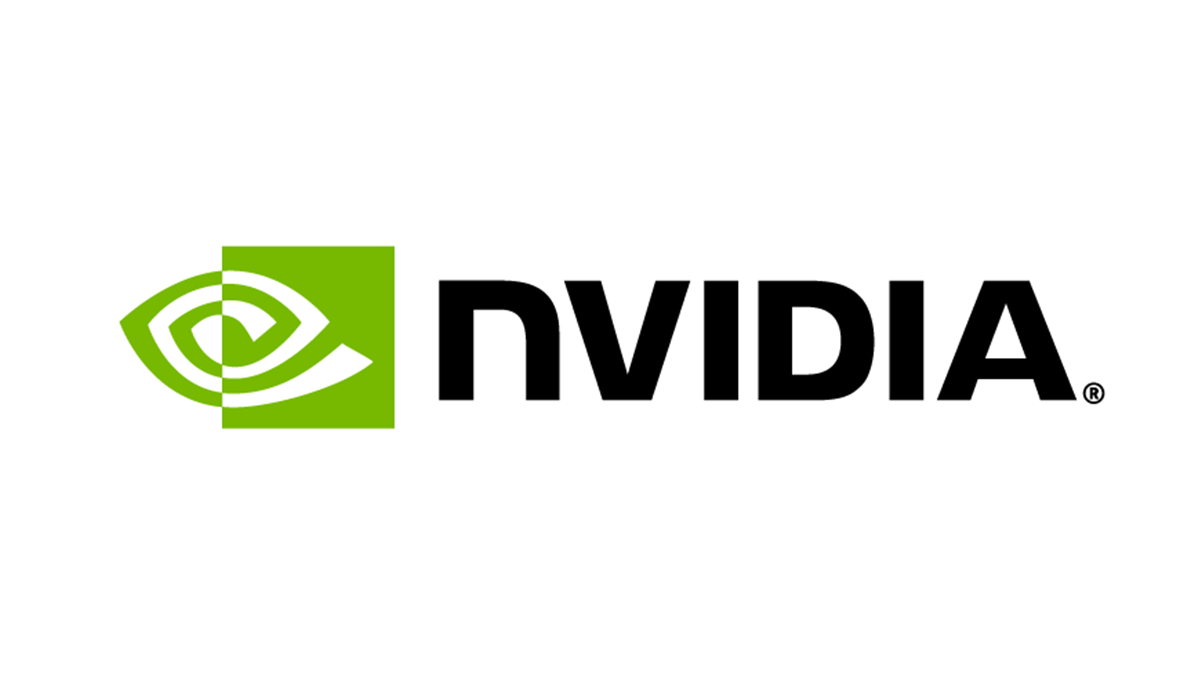 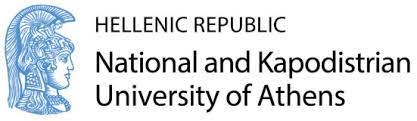 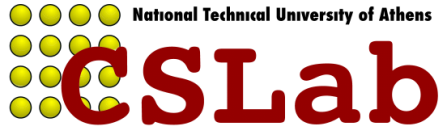 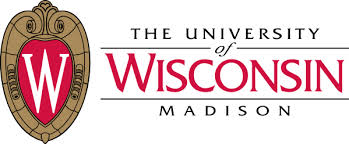 [Speaker Notes: Increase Fonts 
Add logos]
New Era: Direct Access to Fast Byte-Addressable Storage
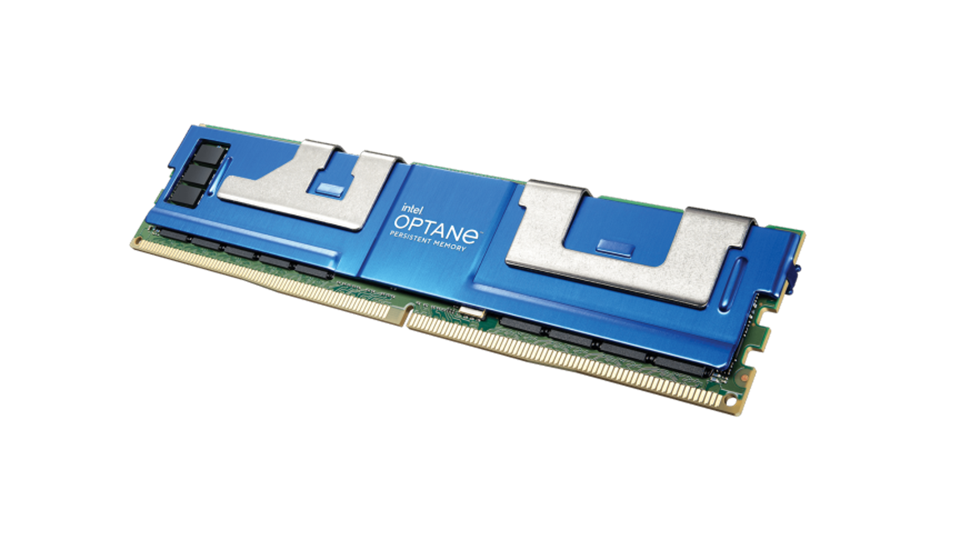 Persistent Memory  
Memory Bus
Intel’s Optane
Kioxia and Everspin SCM products
Hardware
Flash SSDs
Compute Express Link
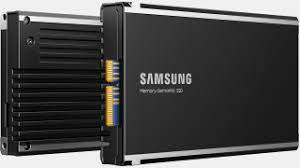 Samsung’s CXL Memory 
Semantic SSD
Direct Access (DAX)  bypass files data DRAM buffering (page cache)
SW Interface
DAX read/write system calls
DAX mmap
2
[Speaker Notes: Minimize it to two examples – not hierarchy – fast just mention that there is an aletrnative]
Direct Access: The different interfaces
Application
Virtual Address
(Buffer)
User-Space
DAX-read()
Kernel-Space
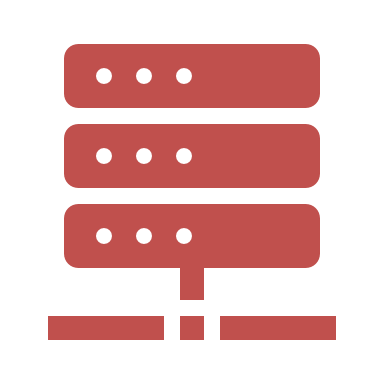 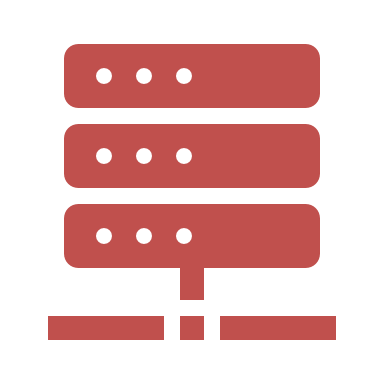 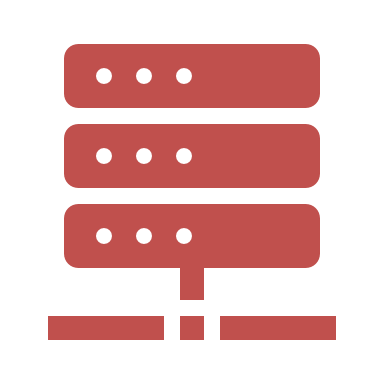 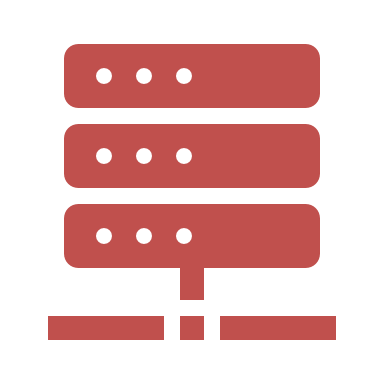 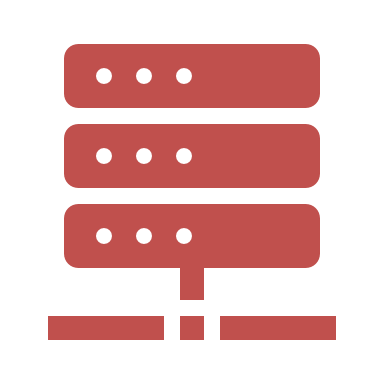 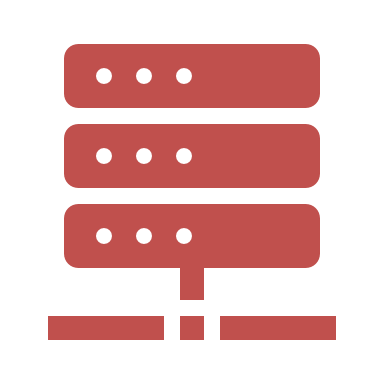 Copy x bytes
File
DRAM
PMEM
3
Direct Access: The different interfaces
Application
Virtual Address
(Buffer)
User-Space
Load/Store
DAX-mmap()
Kernel-Space
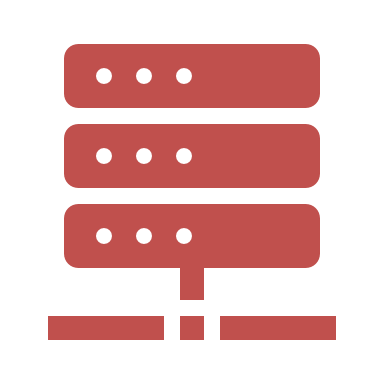 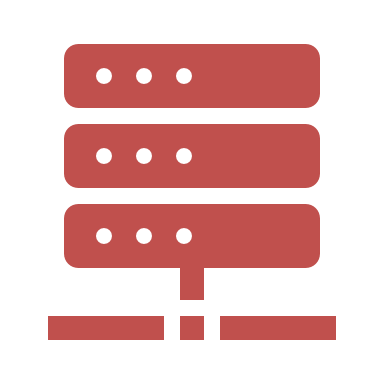 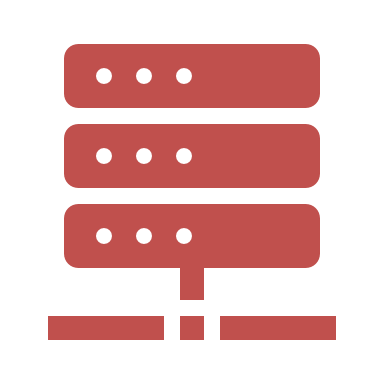 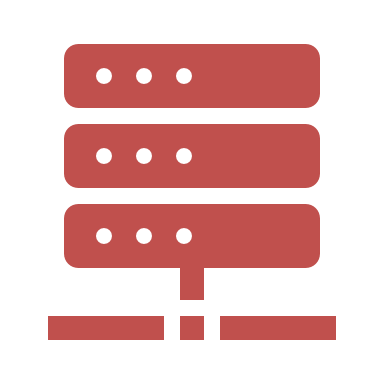 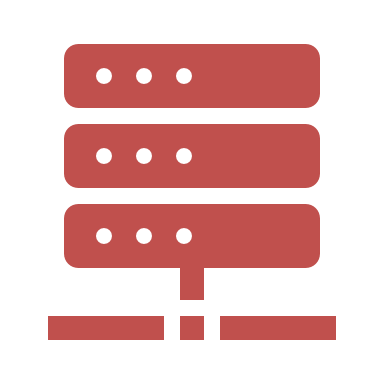 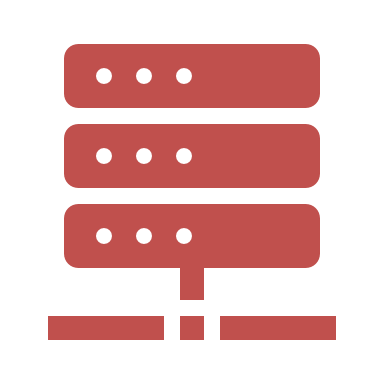 Mapping set
File
DRAM
PMEM
Dax-MM provides true zero-copy and kernel-bypass storage access
4
Direct Access: Interfaces performance
Repetitive 4KB access
Latency to access file once
Higher is better
Up to 50%
Lower is better
MM avoids 25M syscalls
sensitive to fs fragmentation (running on an aged ext4)
Huge Pages
Small Files Problem
The Problem: DAX-MM performs poorly, commonly much worse than read
5
[Speaker Notes: Add some numbers – here (remove animation from slide for timing)]
Dax-MM performs poorly
But Why?
6
Memory as a file interface
Virtual Address Space
DRAM
PMem
File pages
7
Memory as a file interface
Virtual Address Space
DAX-mmap()
VMA
DRAM
PMem
PTE
PMD
PUD
PGD
File pages
Page Faults and page table setup is expensive
8
Memory as a file interface
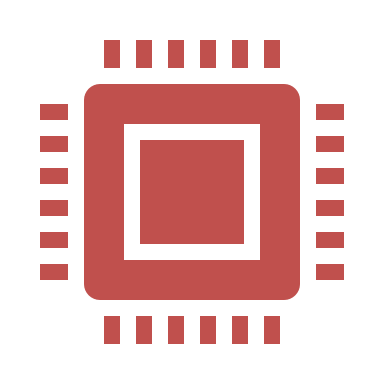 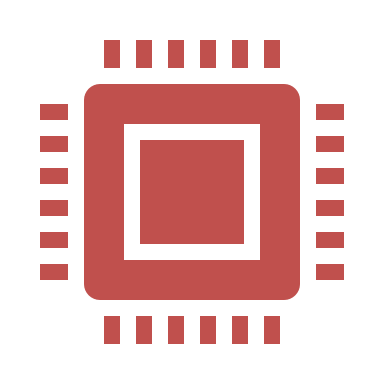 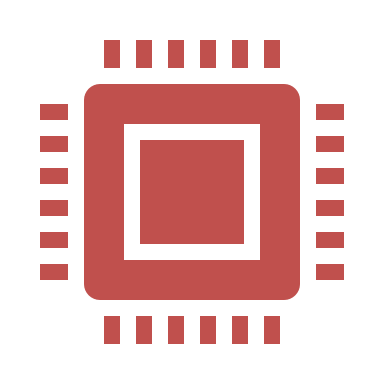 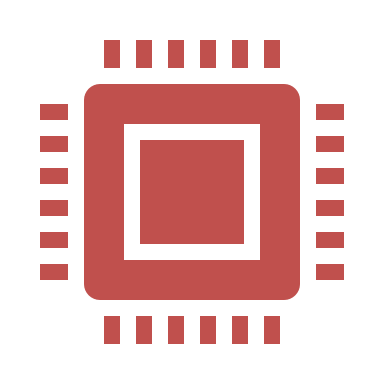 DAX-munmap()
Virtual Address Space
TLB
TLB
TLB
TLB
TLB shootdowns
RO
RO
VMA
DRAM
PMem
PMD
PUD
PGD
File pages
TLB shootdowns are inherently non-scalable  IPIs
TLB shootdowns are expensive (x1000 of cycles)
9
Motivation: Virtual Memory is the Bottleneck
Virtual Memory Overheads
DaxVM
O(1) mmap through file tables
Asynchronous release in batches
Ephemeral mappings
clwb
+ MAP_NO_MSYNC
-
Asynchronous pre
zeroing
10
[Speaker Notes: Just jump from problem to solution.]
Motivation: Virtual Memory is the Bottleneck
Virtual Memory
Virtual Memory Overheads
DaxVM
O(1) mmap through file tables
Asynchronous release in batches
Ephemeral mappings
clwb
+ MAP_NO_MSYNC
Asynchronous pre
-
zeroing
11
[Speaker Notes: Just jump from problem to solution.]
DaxVM: O(1) MMap via pre-populated file tables
Observation: Files are in a byte-addressable medium. DAX mappings physical translations are known; they are storage locations.
Virtual Address Space
VMA
File system  persistent page table fragments per file
Process 1
File 1 Data Pages
PTE
mm_struct
PMD
PUD
1
2
3
4
5
O(1) mmap   attach fragments to process volatile page table trees
PGD
Inode1
RO
PMD
Offset
Shared among processes
What about permissions?
What about metadata (dirty bit)?
More in the paper
PTE
Process 2
DaxVM shared
mm_struct
0xa
mapping
0x3
PMD
0xc
PUD
0xf
RW
File System
PGD
DRAM
PMEM
Related Work: O(1) Memory [HotOS’17] and FlashMap [ISCA ‘15]
12
DaxVM: Asynchronous Resource Release
Observation: Dax mappings do not consume volatile resources.
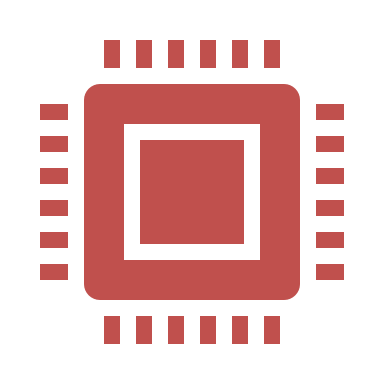 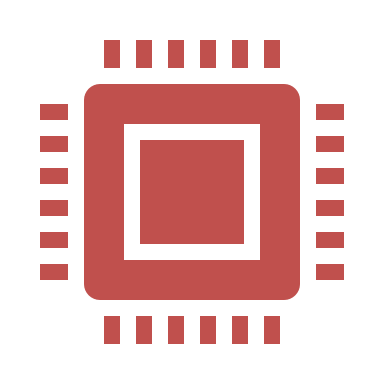 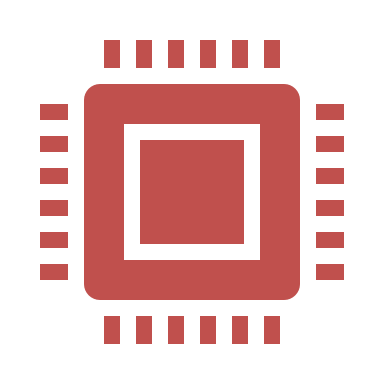 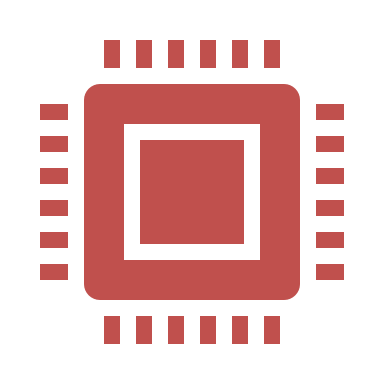 TLB
TLB
TLB
TLB
Munmap  not synchronous
Threshold reached
TLB total flush
Batch requests  similar to IOMMU optimizations
VMA
Avoid frequent shootdowns, pay one cheaper total flush
VMA
VMA
VMA1
VMA2
VMA3
VMA
VMA
Thread 3
VMA
Thread 1
Thread 2
VMA
VMA
VMA
VMA
buf = mmap(file);
process(buf);
munmap(buf);
zombie
Virtual Address Space
13
Platform
DaxVM implemented in Linux and ext4/NOVA
Intel Optane 384GB (3 DCPM DIMMs in AppDirect)
Comparison
Experimental
 Setup
Linux read/write system calls
Linux Mmap
Workloads
Microbenchmarks
Webserver (many small files, e.g. Apache)
Redis boot time 
RocksDB-PMem and YCSB operational throughput
…more in the paper
14
Micro-benchmarks
Repetitive 4KB access
Latency to access file once
Lower is better
Higher is better
15
Apache
16
Thank You  
Problem: The OS memory-mapping (MM) interface performs poorly, limiting direct user-space access to byte-addressable storage (e.g. PMEM)
DaxVM*: a new POSIX-relaxed ΜΜ interface (Linux + ext4/NOVA) 
O(1) memory mapping (mmap)
Asynchronous resource release (munmap)
…more in the paper
*https://github.com/cslab-ntua/DaxVM-micro2022
17
[Speaker Notes: come close to the limit of what hardware can provide]
Thank You  
DaxVM: a new POSIX-relaxed ΜΜ interface implemented in Linux that comes close to what hardware can provide in terms of DAX performance
*https://github.com/cslab-ntua/DaxVM-micro2022
18
Backup slides
19
New Era: Fast Storage and Direct Access
Direct access to byte-addressable storage (DAX)
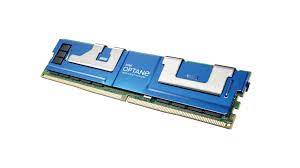 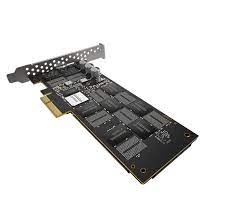 Optane
Memory bus
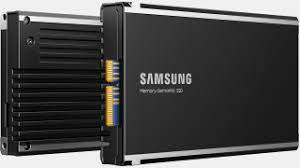 CXL Memory 
Semantic SSD
Z-SSD Samsung
Compute Express Link is coming
Fast storage and DAX bridge the gap between memory and storage
20
[Speaker Notes: Minimize it to two examples – not hierarchy – fast just mention that there is an aletrnative]
Memory as a file interface
DAX-mmap()
Virtual Address Space
VMA
down_write (mmmmap_sem)
mmmmap_sem
VMA
VMA
VMA
VMA
VMA
VMA
VMA
VMA
VMA
VMA
VMA
21
Memory as a file interface
DAX-munmap()
Virtual Address Space
VMA
down_write (mmmmap_sem)
mmmmap_sem
VMA
VMA
VMA
VMA
VMA
VMA
VMA
VMA
VMA
VMA
VMA
22
Memory as a file interface
DAX-m(un)map()
Virtual Address Space
VMA1
VMA3
VMA2
Thread 1
Thread 2
Thread 3
down_write (mmmmap_sem)
mmmmap_sem
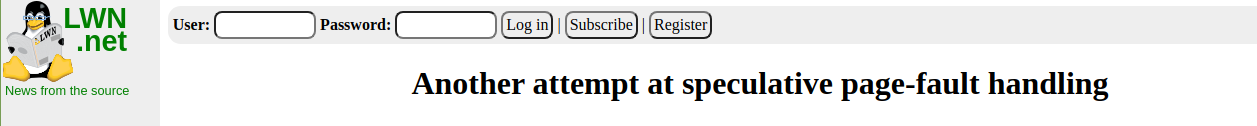 VMA
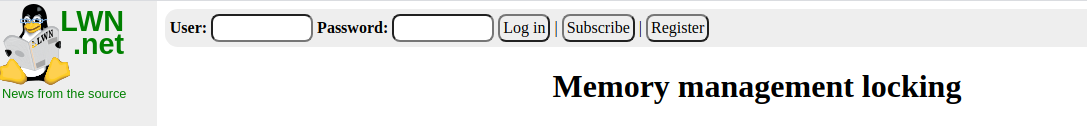 VMA
VMA
VMA
VMA
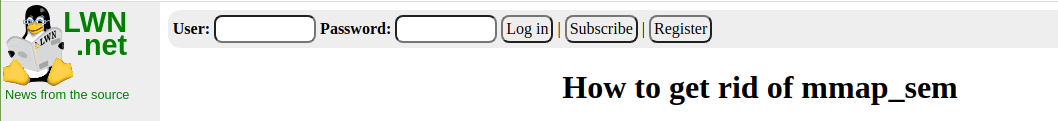 VMA
VMA
VMA
VMA
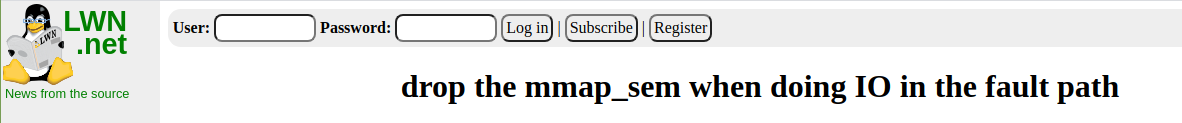 VMA
VMA
VM locks serialize address space operations
VMA
VMA
23
Memory as a file interface
DAX-m(un)map()
Virtual Address Space
VMA1
VMA3
VMA2
Thread 1
Thread 2
Thread 3
down_write (mmmmap_sem)
mmmmap_sem
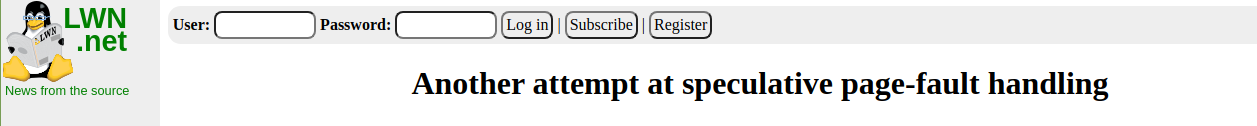 VMA
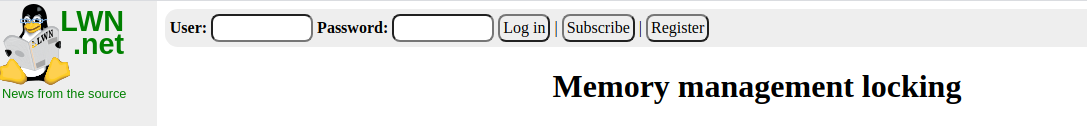 VMA
VMA
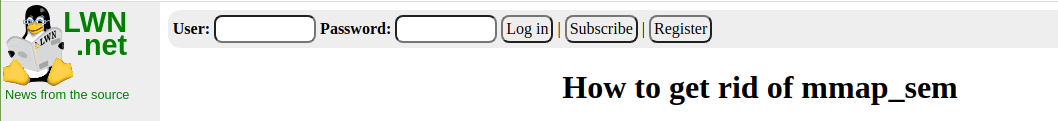 VMA
VMA
VMA
VMA
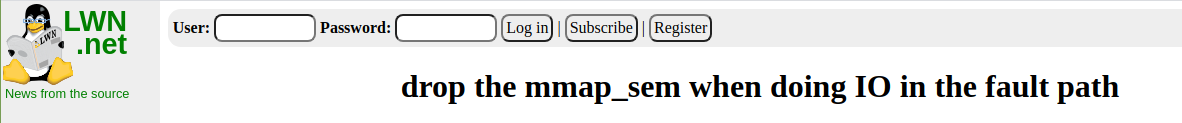 VMA
VMA
VMA
VMA
VM locks serialize address space operations
VMA
VMA
24
DaxVM: O(1) MMap via pre-populated file tables
Virtual Address Space
File system maintains persistent pre-populated page tables per file
VMA
Process 1
File 1 Data Pages
PTE
mm_struct
PMD
O(1) MMap  attach fragments to process volatile page tables at almost constant time
PUD
1
2
3
4
5
PGD
Inode1
RO
PMD
Offset
Shared among processes
What about permissions?
PTE
PTE
Process 2
DaxVM shared
mm_struct
5
1
mapping
2
PMD
3
PUD
4
RW
File System
PGD
More in the paper (e.g. dirty bit)
DRAM
PMEM
Related Work: O(1) Memory [HotOS’17] and FlashMap [ISCA ‘15]
25
Memory as a file interface
DAX-m(un)map()
Virtual Address Space
VMA1
VMA3
VMA2
Thread 1
Thread 2
Thread 3
Many threads over multiple files
Thread Function:
buf = mmap(file);
process_data(buf);
munmap(file);
TLB shootdowns are inherently non-scalable  IPIs
26
Direct Access: Interfaces performance
Latency to access file once
Latency and throughput  to access file once
Repetitive 4KB access
Up to 50%
MM avoids 25M syscalls
MM access performs worse than read, despite kernel bypass
MM access performs worse than read, especially for small files, despite true zero-copy
MM access does not scale to many cores
sensitive to fs fragmentation (running on an aged ext4)
Huge Pages
Small Files Problem
27
[Speaker Notes: Add some numbers – here (remove animation from slide for timing)]
Executive Summary
Problem: The poor performance of MMap limits the direct user-space access to byte-addressable storage (e.g. PMEM)
DaxVM*: a new POSIX-relaxed ΜΜ interface 
O(1) mmap
Asynchronous resource release
Scalable virtual address (de)allocator for ephemeral mappings
No kernel-space dirty-page tracking (optionally)
Asynchronous block pre-zeroing
Results (an example): 
4.9x speedup over the default MM and 1.5x over the read syscall for Apache
Fast boot times and operational throughput for key-value stores (in paper)
*https://github.com/cslab-ntua/DaxVM-micro2022
28
Executive Summary
Problem: The OS memory-mapping (MM) interface performs poorly, limiting direct user-space access to byte-addressable storage (e.g. PMEM)
DaxVM*: a new POSIX-relaxed ΜΜ interface 
O(1) memory mapping (mmap)
Asynchronous resource release (munmap)
…more in the paper
Results (an example): 
Apache: 4.9x throughput vs default MM and 1.5x vs the read syscall interface
*https://github.com/cslab-ntua/DaxVM-micro2022
29
[Speaker Notes: come close to the limit of what hardware can provide]
Executive Summary
Problem: The OS memory-mapping (MM) interface performs poorly, limiting direct user-space access to byte-addressable storage (e.g. PMEM)
*https://github.com/cslab-ntua/DaxVM-micro2022
30
[Speaker Notes: come close to the limit of what hardware can provide]
New Era: Direct Access to Fast Byte-Addressable Storage
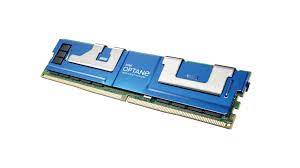 Persistent Memory  
Memory Bus
Intel’s Optane
Kioxia and Everspin SCM products
Flash SSDs
Compute Express Link
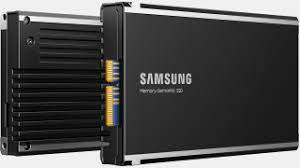 Samsung’s CXL Memory 
Semantic SSD
But what about the available interfaces?
31
[Speaker Notes: Minimize it to two examples – not hierarchy – fast just mention that there is an aletrnative]
Direct Access: The different interfaces
Direct Access (DAX)  bypass files data DRAM buffering (page cache)
DAX read/write system calls
DAX mmap
32
DaxVM: O(1) MMap via pre-populated file tables
Observation: Files are in a byte-addressable medium. DAX mappings physical translations are known; they are storage locations.
Virtual Address Space
VMA
File system  persistent page table fragments per file
Process 1
File 1 Data Pages
PTE
mm_struct
PMD
PUD
1
2
3
4
5
O(1) mmap   attach fragments to process volatile page table trees
PGD
Inode1
RO
PMD
Offset
Shared among processes
What about permissions?
What about metadata (dirty bit)?
More in the paper
PTE
PTE
Process 2
DaxVM shared
mm_struct
0x9
0xa
mapping
0x3
PMD
0xc
PUD
0xf
RW
File System
PGD
DRAM
PMEM
Related Work: O(1) Memory [HotOS’17] and FlashMap [ISCA ‘15]
33